Estudo do Comportamento do Consumidor II
Estatística – ANOVA
Vinicius Alves Sarralheiro
PARA RELEMBRAR...
Pergunta de pesquisa: Propagandas de produtos de limpeza protagonizadas por mulheres são mais bem recebidas pelo público?
TESTE t
QUI-QUADRADO
PERGUNTANDO QUAL A PROPAGANDA PREFERIDA:

PERGUNTA: Existe associação entre 2 variáveis categóricas?
PERGUNTANDO A NOTA DE CADA PROPAGANDA

PERGUNTA: Existe efeito de uma variável categórica com dois grupos sobre uma variável contínua?
Média Masc – Média Fem
(RESÍDUO)²
t =
X² =
Dp (Masc – Fem)
ESPERADO
Vinicius Alves Sarralheiro
ANOVA
PERGUNTA: Existe efeito de uma VI com dois ou mais grupos sobre uma VD contínua?
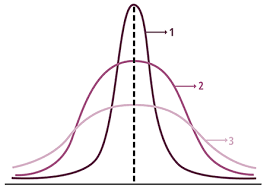 Pré-requisitos:
Normalidade da VD contínua
Homogeneidade dos grupos (variabilidade semelhante)
LÓGICA DA ANOVA:
Dois (ou mais) grupos são diferentes quando a variabilidade ENTRE os grupos é grande e DENTRO dos grupos é pequena
DENTRO
DENTRO
ENTRE
Vinicius Alves Sarralheiro
ANOVA
PERGUNTA: Existe efeito de uma VI com dois ou mais grupos sobre uma VD contínua?
variabilidade DENTRO
variabilidade ENTRE
DENTRO
DENTRO
N do grupo *(Média grupo – Média geral)²
(valor – Média grupo)²
N amostral – nº de grupos
nº de grupos - 1
ENTRE
N do grupo * (Média grupo – Média geral)²
nº de grupos - 1
variabilidade ENTRE
F =
=
variabilidade DENTRO
(valor – Média grupo)²
N amostral – nº de grupos
Dois (ou mais) grupos são diferentes quando a variabilidade ENTRE os grupos é grande e DENTRO dos grupos é pequena
Vinicius Alves Sarralheiro
ANOVA
variabilidade ENTRE
variabilidade DENTRO
N do grupo * (Média grupo – Média geral)²
(valor – Média grupo)²
A: 3 / 5 / 3 / 5
B: 2 / 2 / 4 / 4
C: 2 / 1 / 3 / 2
(3-4)² + (5-4)² + (3-4)² + (5-4)²    A
4
4
4 * [ (4-3)² + (3-3)² + (2-3)² ] =
3
+ (2-3)² + (2-3)² + (4-3)² + (4-3)²    B
4 * [1+0+1] = 4*2 = 8
+ (2-2)² + (1-2)² + (3-2)² + (2-2)²    C
2
1+1+1+1+1+1+1+1+0+1+1+0 = 10
36/12 = 3 (média geral)
8
N do grupo * (Média grupo – Média geral)²
3 – 1 = 2
4
= 3,6
=
=
nº de grupos - 1
1,1
variabilidade ENTRE
10
F =
=
variabilidade DENTRO
(valor – Média grupo)²
12 – 3 = 9
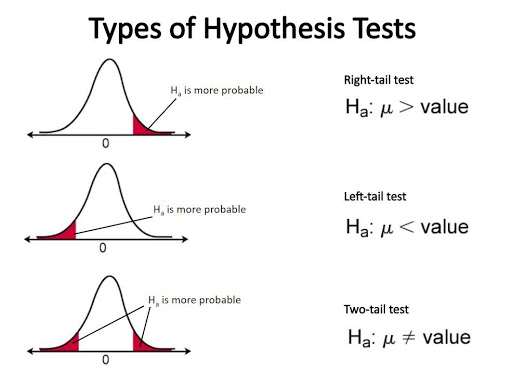 N amostral – nº de grupos
Valor de p
3,6
Vinicius Alves Sarralheiro
LÓGICA DA ANOVA:
Dois (ou mais) grupos são diferentes quando a variabilidade ENTRE os grupos é grande e DENTRO dos grupos é pequena
DENTRO
DENTRO
ENTRE
F = 1   os grupos são sobrepostos

F [0,1]   um grupo dentro do outro

F > 1   grupos estão separados
variabilidade ENTRE
F =
variabilidade DENTRO
Vinicius Alves Sarralheiro
DÚVIDAS?
Vinicius Alves Sarralheiro
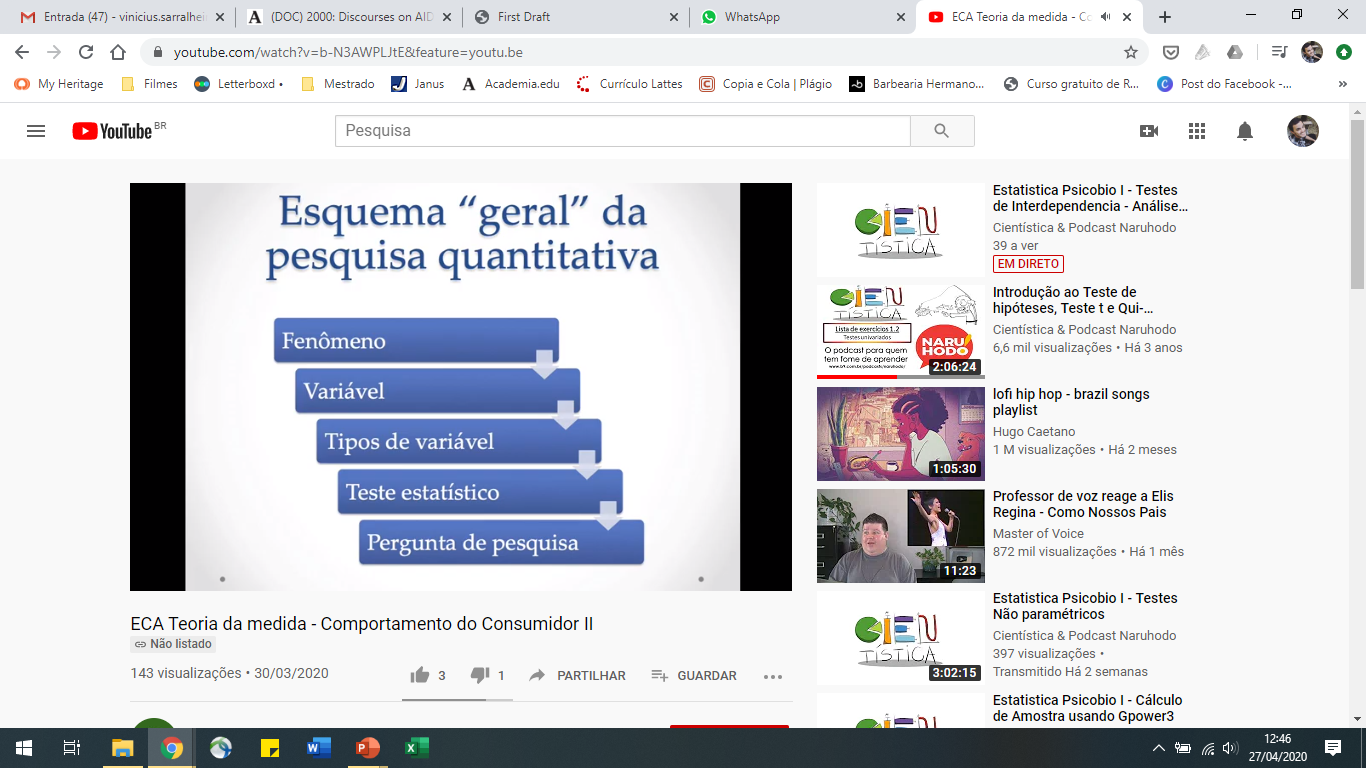 (Vídeo do Ramon Marlet)
O que eu observei e quero estudar
Variáveis dependentes (VD) e independentes (VI) da pesquisa
Variáveis categóricas e contínuas
Teste t, qui-quadrado, anova...
Tentar explicar o fenômeno
Vinicius Alves Sarralheiro